Factorii măsurați
Capacitate

Aptitudinea de calcul
Aptitudinea lingvistică
Raționamentul concret
Raționamentul abstract
Viteza și acuratețea
Inteligența spațială
Memoria de scurtă durată


 Eu, la școală și acasă

Încrederea în forțele proprii
Gradul de timiditate
Lucrul în echipă
Interesul pentru școală și motivația de a învăța
Puterea de concentrare
Nevoia de coordonare externă
Consilierea școlară
Mediul din școală
Relația cu colegii
Mediul de studiu de acasă
Interesul familiei pentru școală
Factorii măsurați
Personalitate - Big Five

Stabilitatea emoțională
Extraversia
Agreabilitatea
Conștiinciozitatea
Deschiderea la experiențe noi


 Motivație
Optimismul
Frica de eșec
Nevoia de stimulare externă
Dinamicitatea
Perseverența și meticulozitatea


 Orientare școlară și consiliere educațională (model Holland)
Personalitate
Interese
Abilități numerice - Numere
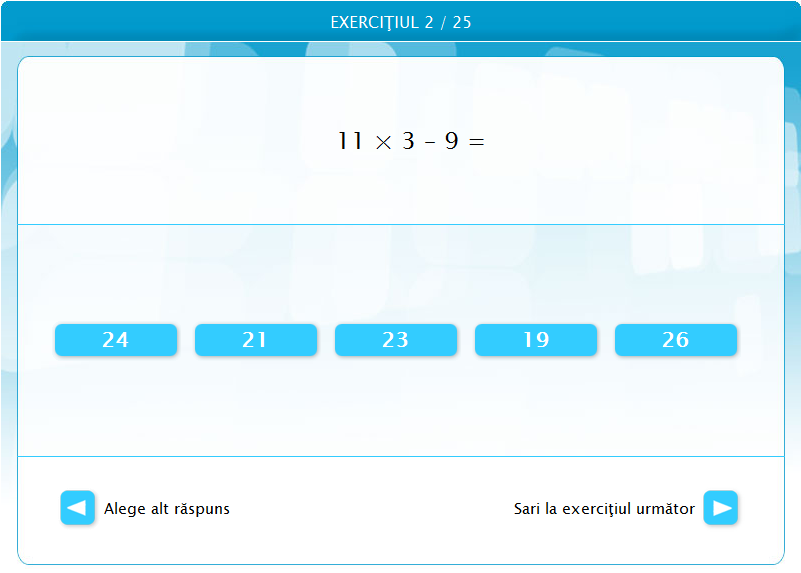 Raționament abstract (non verbal) - Figuri
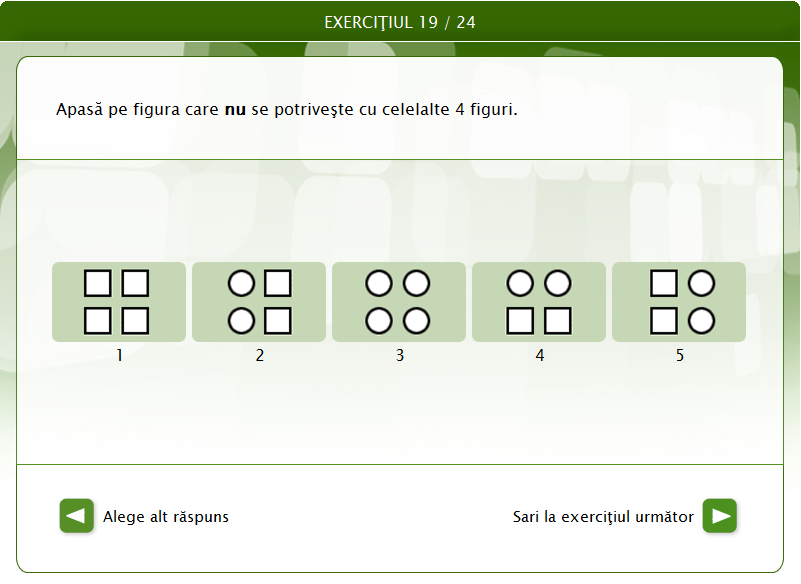 Aptitudine spațială - Construiește obiectul
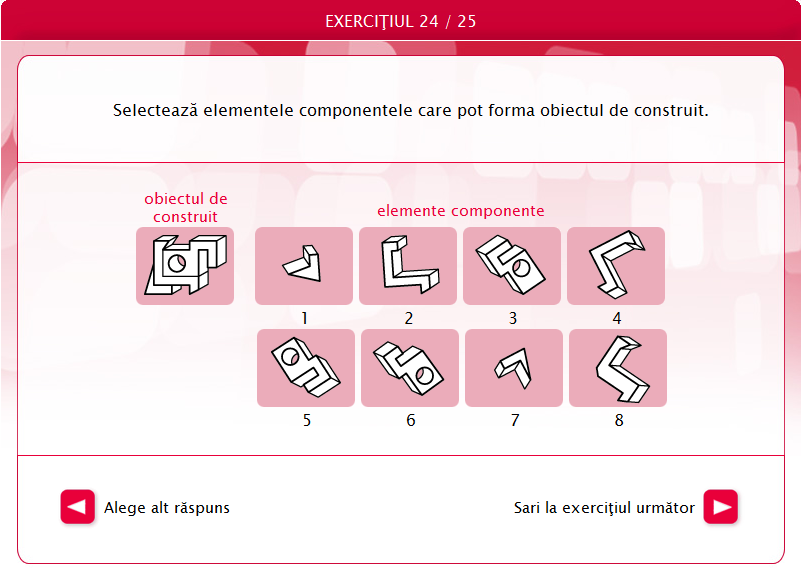 Viteză și acuratețe - Diferențe
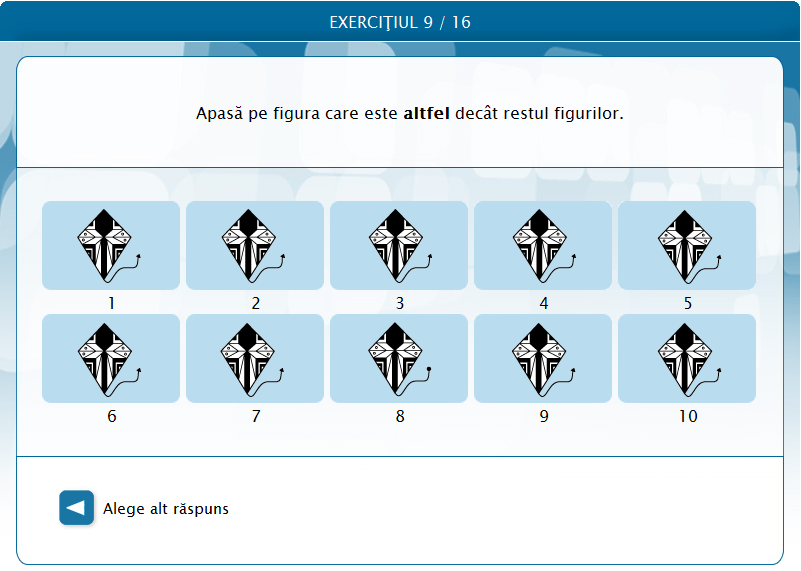 Abilități verbale - Cuvinte
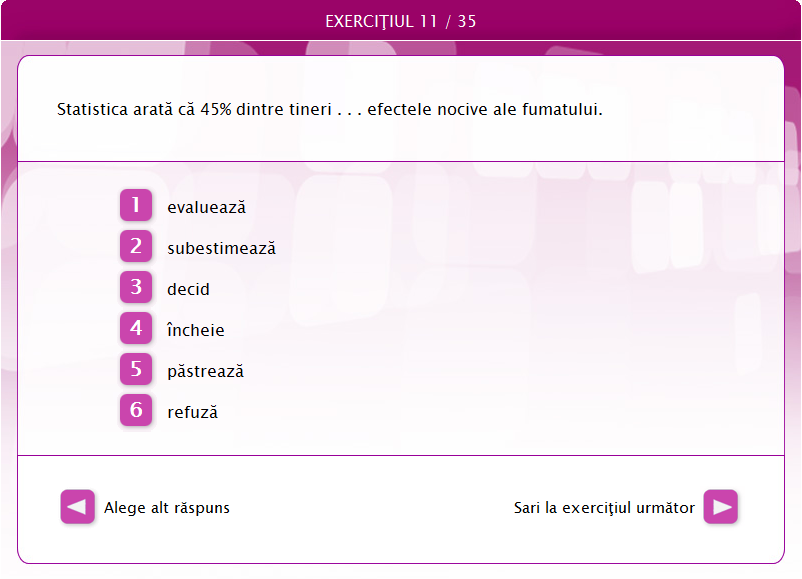 Raționament concret (verbal) - Asociază cuvinte
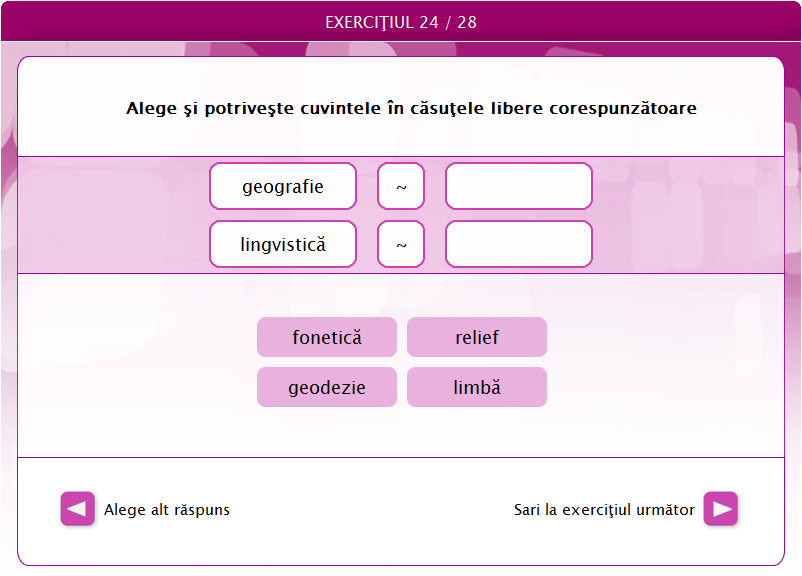 Memorie - Memorează numerele
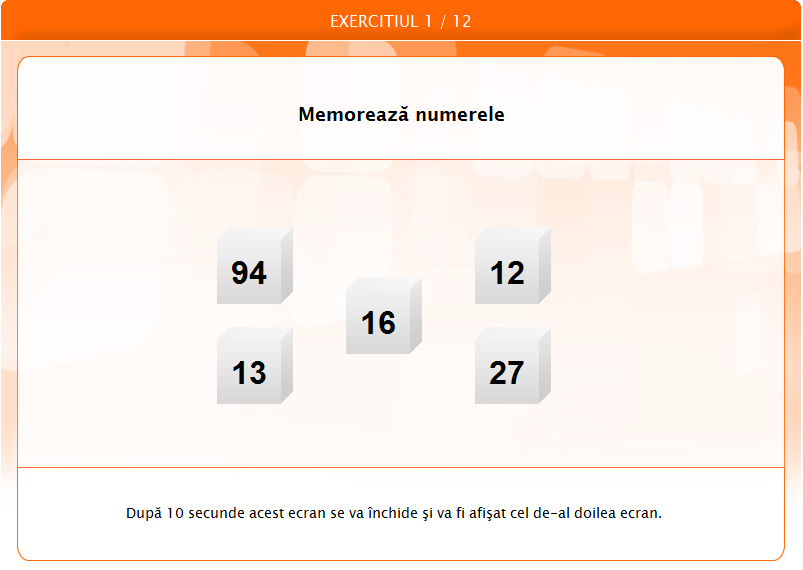 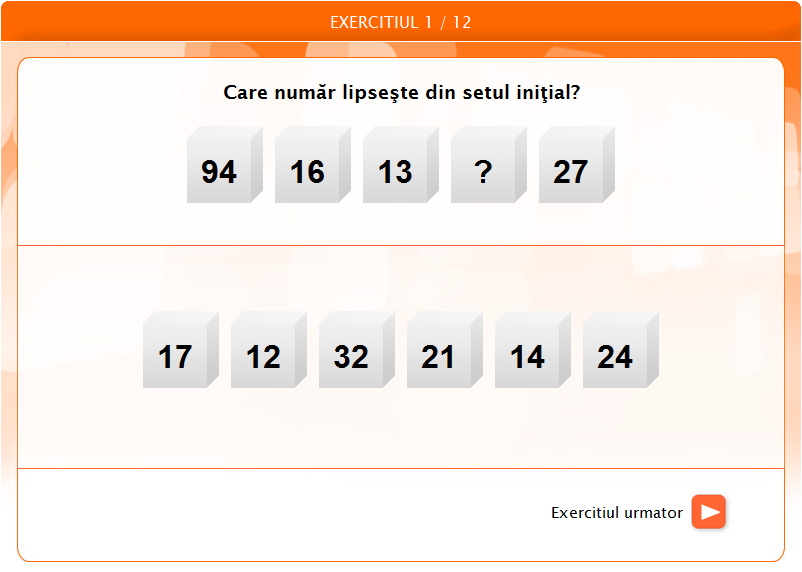 Personalitate
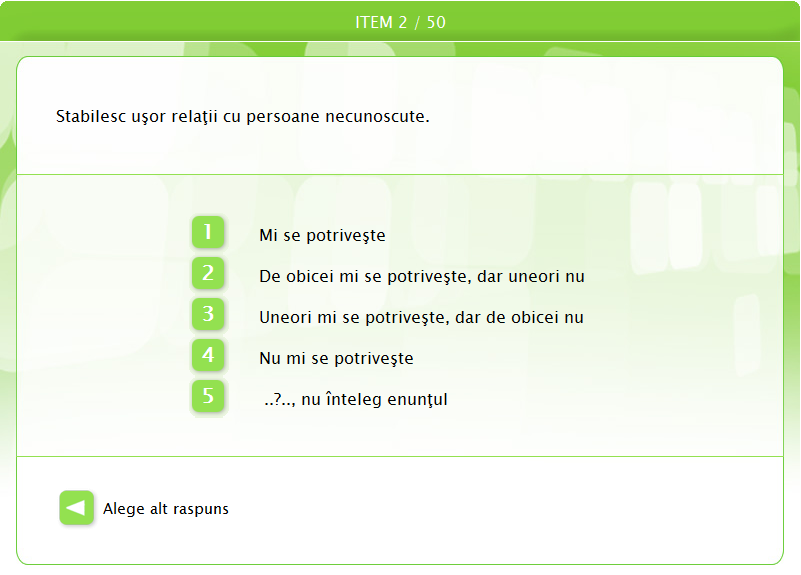